Use ralstons method to solve                                   :Example
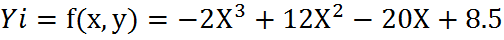 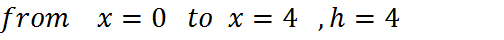 Solve
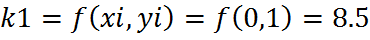 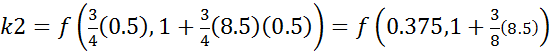 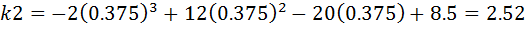 Φ
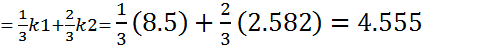 3.277 =yi+1=yi+h Φ=1+4.555(0.5)
3rd- order RK method
Consist of six equations. With 8 unknowns two unknowns  are specified in advance.


Where
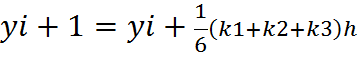 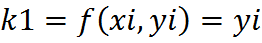 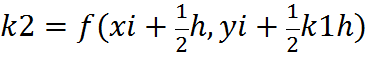 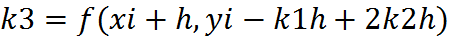 4th- order RK methods
Most popular methods classical 4th- order RK method.
                                                                                                       h where
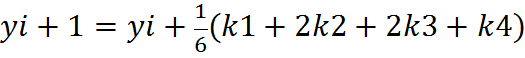 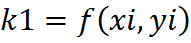 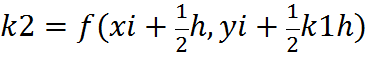 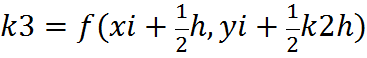 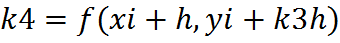 Example: use 4th- order RK to integrate
END CHAPTER 25
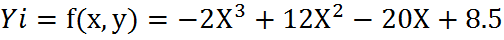 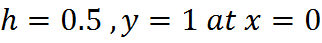 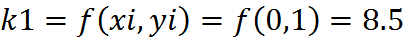 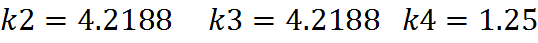 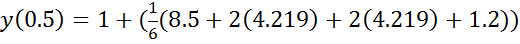 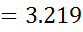 CHAPTER  26ORDAINARY DIFFEREENTIAL EQUATION/STIFFNESS AND MULTISTEP METHODS
Explicit Euler method(Forward)


Implicit Euler method(Backward)



END CHAPTER  26
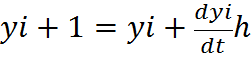 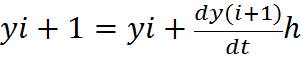 CHAPTER 27Boundary – value and Eigen value Problems
Finite difference methods
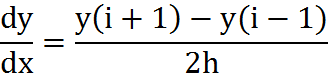 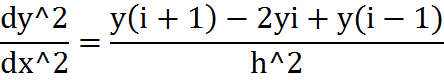